Async JavaScript at Netflix
Jafar Husain
@jhusain
Matthew Podwysocki
@ReactiveX
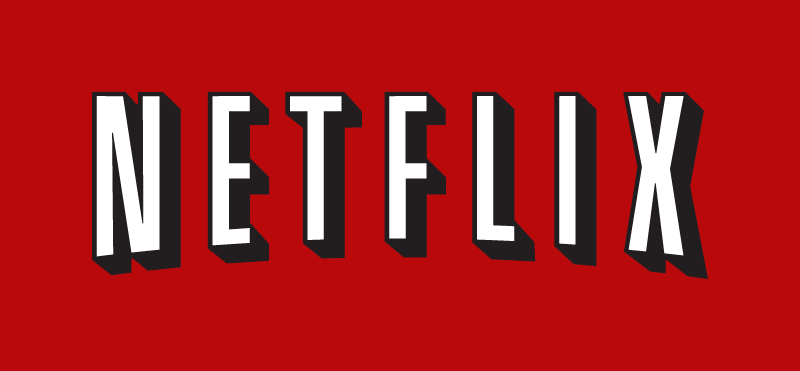 Who is Jafar?
Cross-Team Technical Lead for the Netflix UIs
Created the async data platform for Netflix UI’s
Member of TC39 
13 years in the industry, formerly worked at Microsoft and GE
[Speaker Notes: Cross-Team Technical Lead for Netflix UI’s
12 years in the industry, formerly worked at Microsoft and GE
4 years of experience building systems with Functional Reactive Programming]
Who is Matthew Podwysocki?
Not a member of TC39
Software Engineer at Microsoft
Works with MS Open Tech on Reactive Extensions
Organizes conferences such as RobotsConf, JSConf
This is the story of how Netflix solved
BIG async problems
by thinking differently about
Events.
1
3
2
201
4
The Netflix App is Asynchronous
App Startup
Player
Data Access
Animations
View/Model binding
Async Problems
Memory Leaks
Race Conditions
Callback Hell
Complex state machines
Error Handling
Async is Hard
function play(movieId, cancelButton, callback) {
    var movieTicket,
        playError,
        tryFinish = function() {
            if (playError) {
                 callback(null, playError);
            }
            else if (movieTicket && player.initialized) {
                 callback(null, ticket);
            }
        };
    cancelButton.addEventListener(“click”, function() { playError = “cancelled”; }
    if (!player.initialized) {
        player.init(function(error) {
            playError = error;
            tryFinish();   
        }
    }
    authorizeMovie(function(error, ticket) {
        playError = error;
        movieTicket = ticket;
        tryFinish();   
    });
});
function play(movieId, cancelButton, callback) {
    var movieTicket,
        playError,
        tryFinish = function() {
            if (playError) {
                 callback(null, playError);
            }
            else if (movieTicket && player.initialized) {
                 callback(null, ticket);
            }
        };
    cancelButton.addEventListener(“click”, function() { playError = “cancelled”; }
    if (!player.initialized) {
        player.init(function(error) {
            playError = error;
            tryFinish();   
        });
    }
    authorizeMovie(function(error, ticket) {
        playError = error;
        movieTicket = ticket;
        tryFinish();   
    });
});
function play(movieId, cancelButton, callback) {
    var movieTicket,
        playError,
        tryFinish = function() {
            if (playError) {
                 callback(null, playError);
            }
            else if (movieTicket && player.initialized) {
                 callback(null, ticket);
            }
        };
    cancelButton.addEventListener(“click”, function() { playError = “cancelled”; }
    if (!player.initialized) {
        player.init(function(error) {
            playError = error;
            tryFinish();   
        });
    }
    authorizeMovie(function(error, ticket) {
        playError = error;
        movieTicket = ticket;
        tryFinish();   
    });
});
function play(movieId, cancelButton, callback) {
    var movieTicket,
        playError,
        tryFinish = function() {
            if (playError) {
                 callback(null, playError);
            }
            else if (movieTicket && player.initialized) {
                 callback(null, ticket);
            }
        };
    cancelButton.addEventListener(“click”, function() { playError = “cancelled”; }
    if (!player.initialized) {
        player.init(function(error) {
            playError = error;
            tryFinish();   
        }
    }
    authorizeMovie(function(error, ticket) {
        playError = error;
        movieTicket = ticket;
        tryFinish();   
    });
});
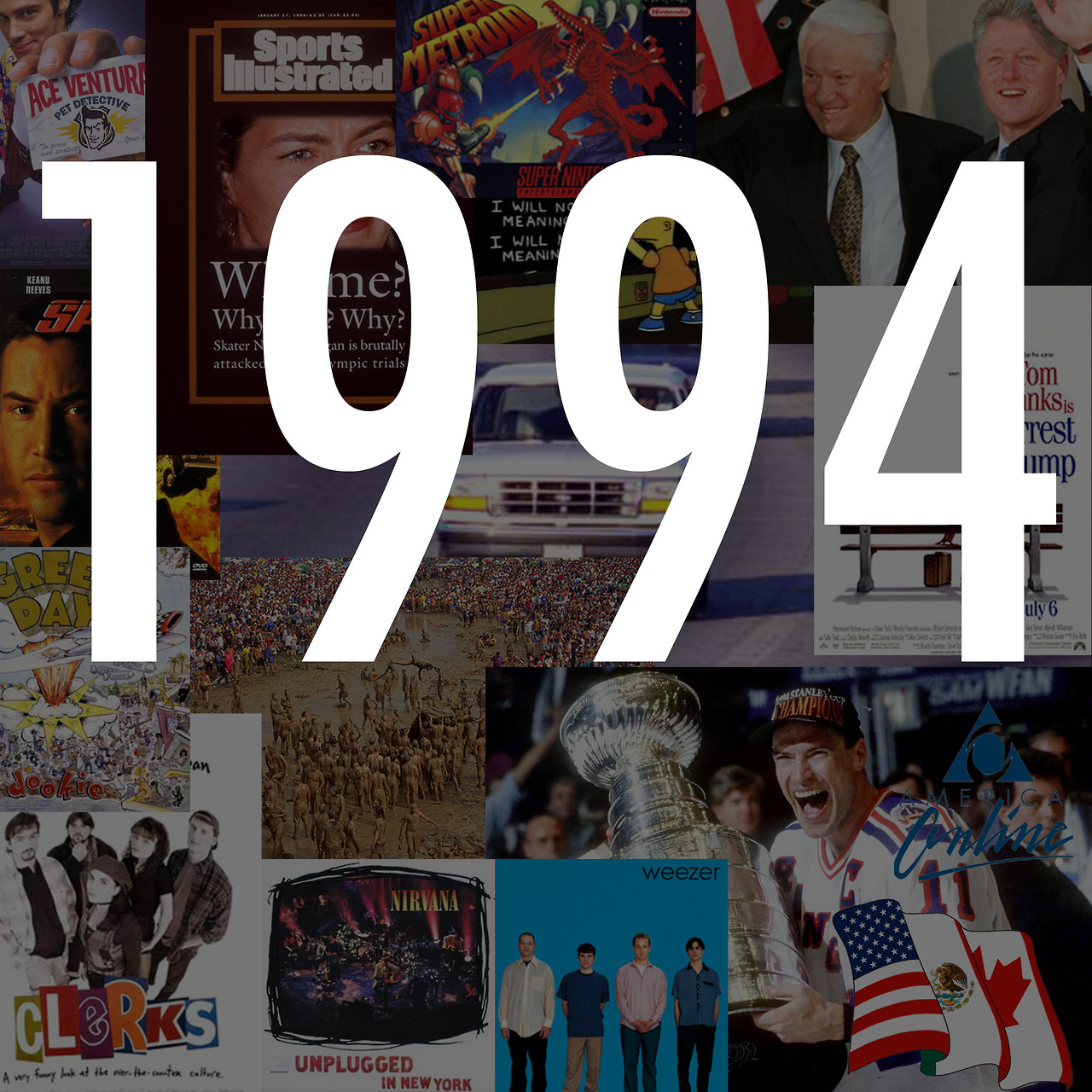 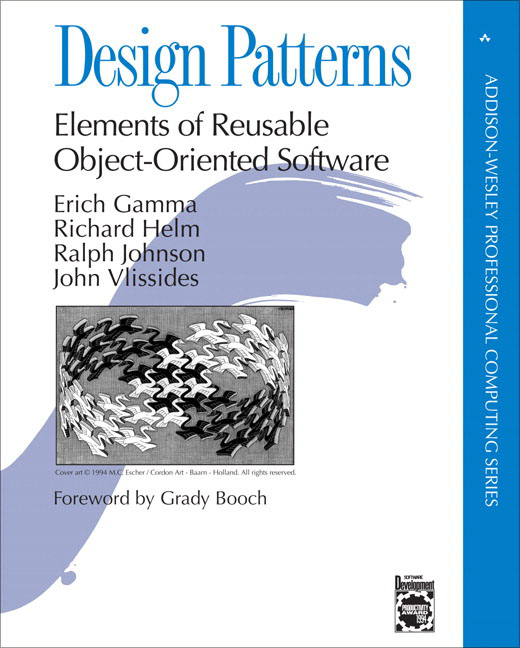 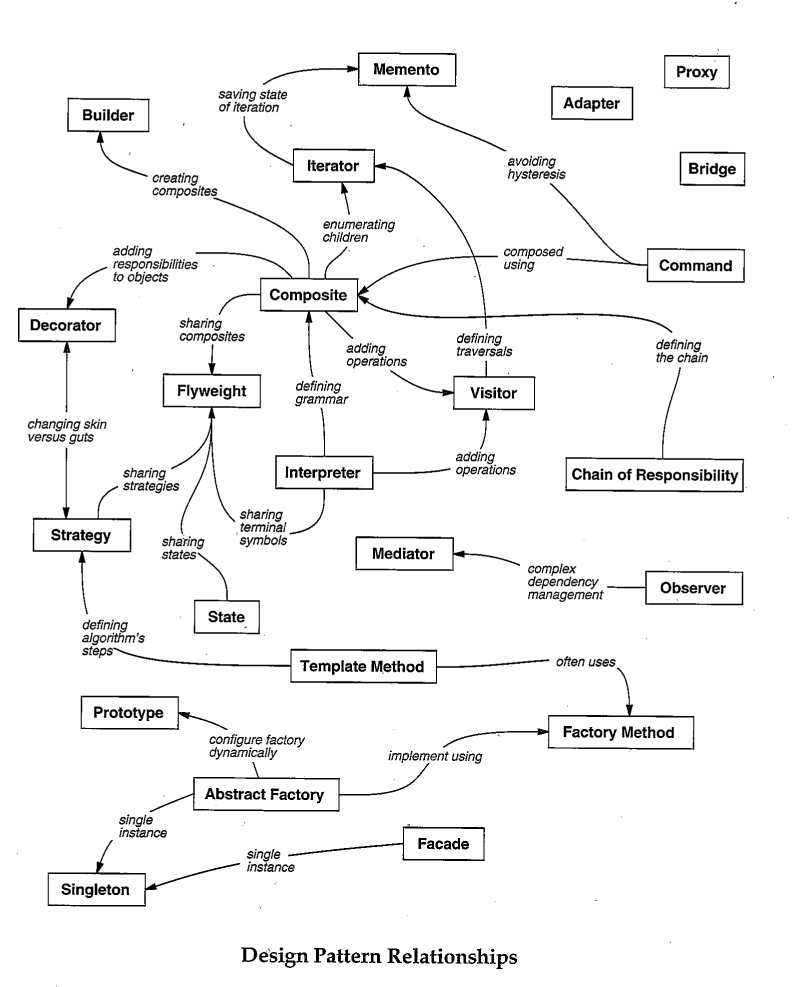 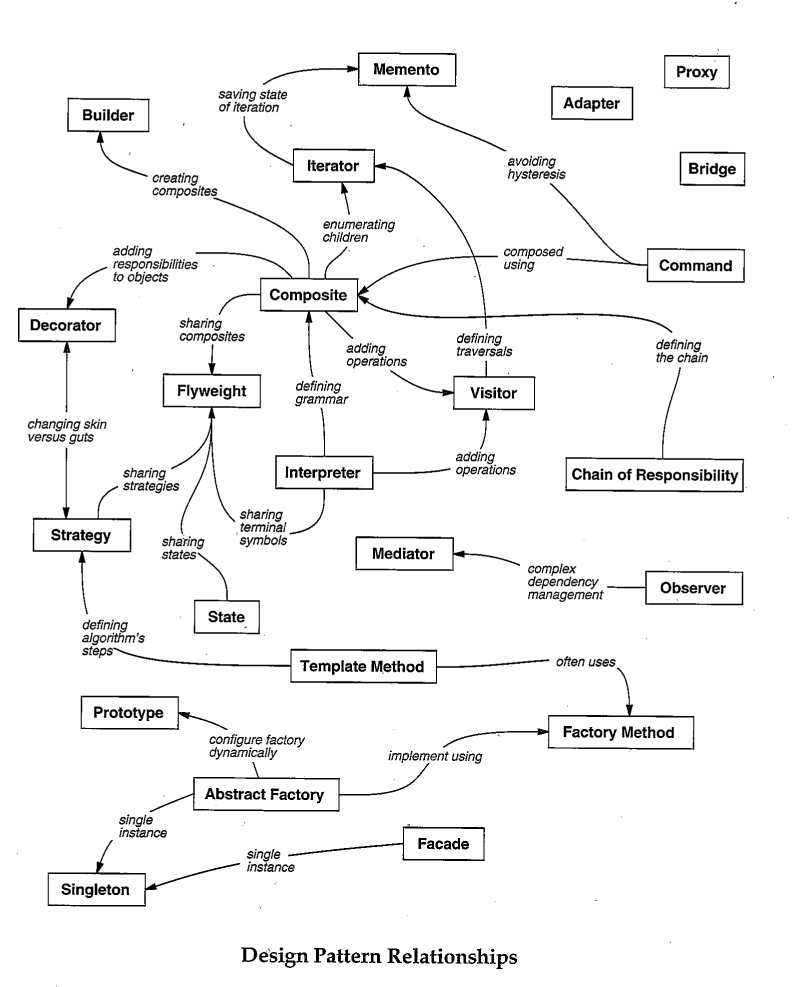 Iterator
?
Observer
Iterator
> var iterator = getNumbers();
> console.log(iterator.next());
> { value: 1, done: false }
>
> console.log(iterator.next());
> { value: 2, done: false }
>
> console.log(iterator.next());
> { value: 3, done: false }
>
> console.log(iterator.next());
> { done: true }
>
Observer Pattern
> document.addEventListener(
    “mousemove”,
    function next(e) {
    	console.log(e);
    });
> { clientX: 425, clientY: 543 }
> { clientX: 450, clientY: 558 }
> { clientX: 455, clientY: 562 }
> { clientX: 460, clientY: 743 }
> { clientX: 476, clientY: 760 }
> { clientX: 476, clientY: 760 }
> { clientX: 476, clientY: 760 }
> { clientX: 476, clientY: 760 }
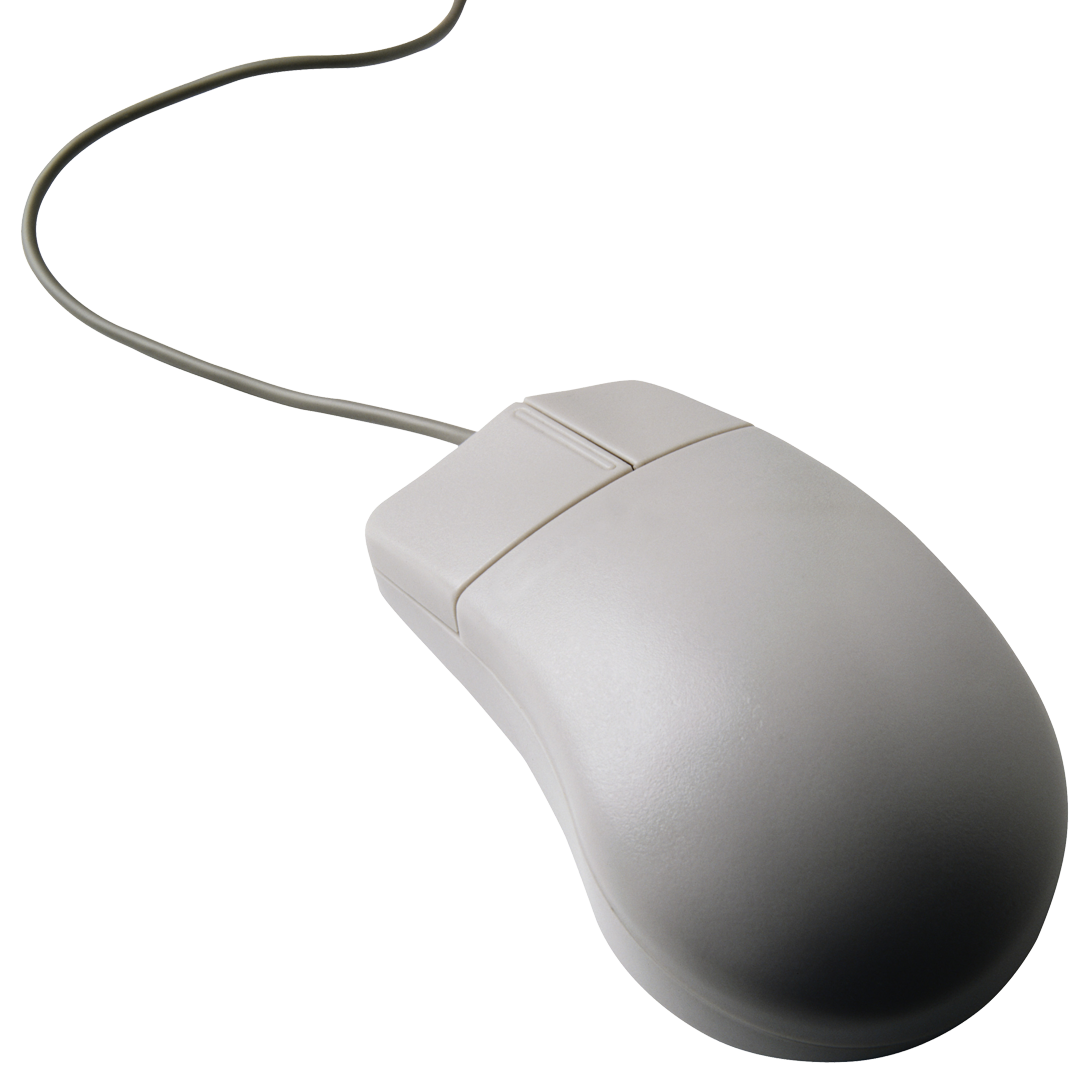 progressively send information to consumer
Iterator
Observer
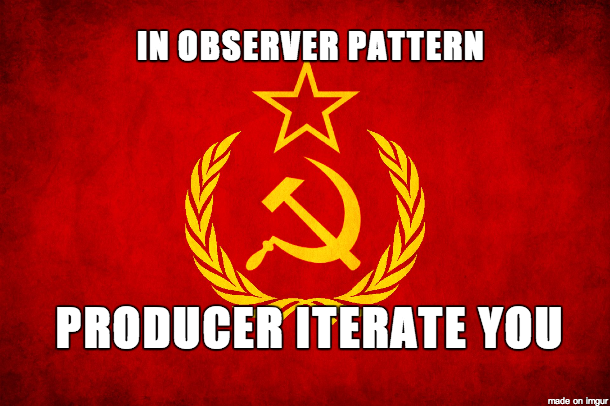 “What’s the difference between an Array…
[{x: 23, y: 44}, {x:27, y:55}, {x:27, y:55}]
… and an Event?
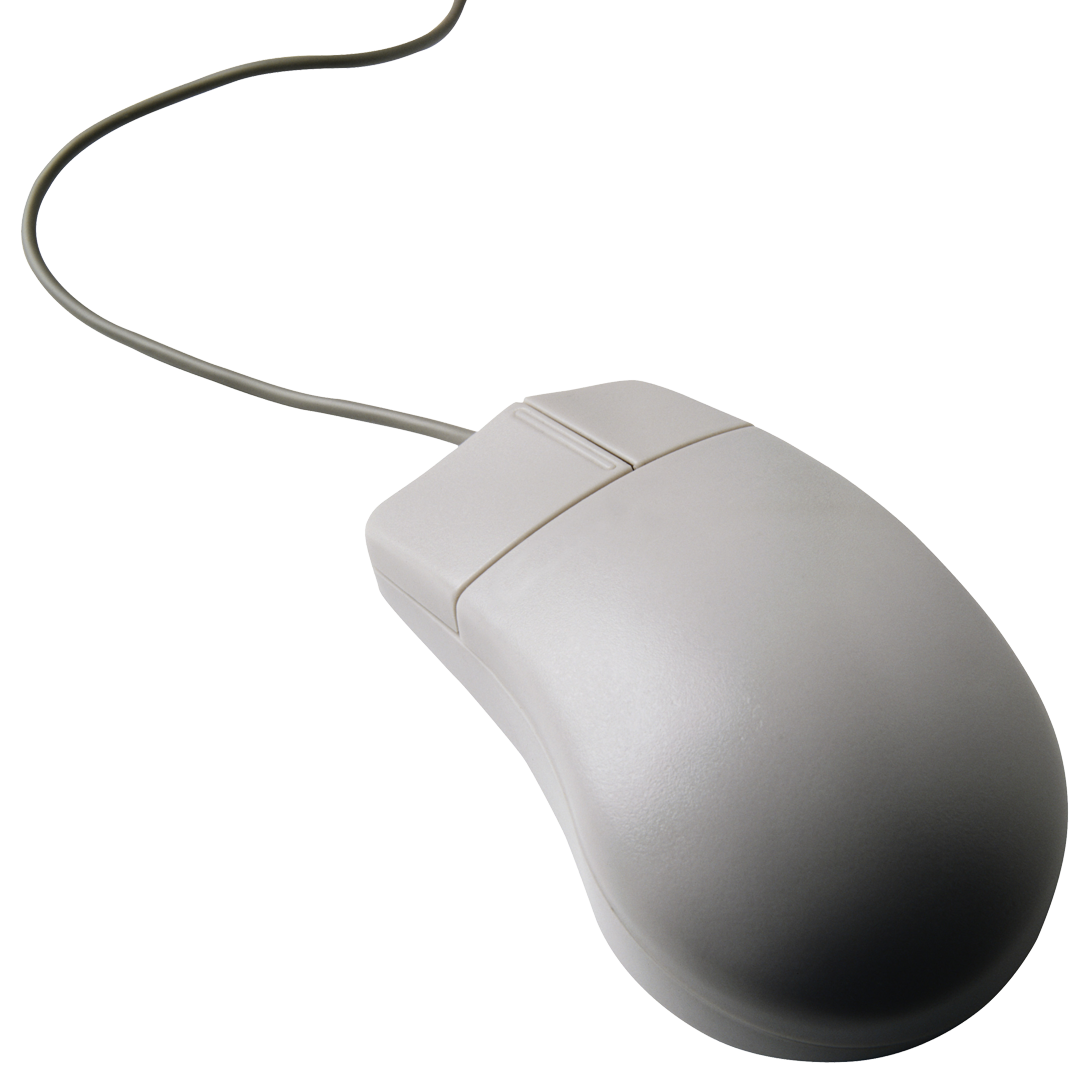 {x: 23, y: 44}...{x:27, y:55}.... {x:27, y:55}......
Events and Arrays are both collections.
Now for a brief
JavaScript 6 tutorial…
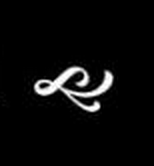 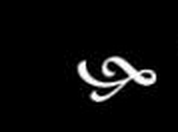 Functions
function(x, y) { return x + y; }
function(x) { return x + 1; }
x + 1
x
=>
x + y
(x, y)
=>
JS
5
6
Fin.
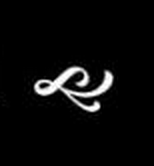 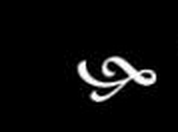 The majority of Netflix’s async code is written with just a few flexible functions.
ForEach
> [1, 2, 3].forEach(x => console.log(x))
> 1
> 2
> 3
>
Map
Map
> [1, 2, 3].map(x => x + 1)
> [2, 3, 4]
>
Filter
Filter
> [1, 2, 3].filter(x => x > 1)
> [2, 3]
>
concatAll
concatAll
> [ [1], [2, 3], [], [4] ].concatAll()
> [1, 2, 3, 4]
>
Map/Filter/ConcatAll
> [1, 2, 3].map(x => x + 1)
> [2, 3, 4]

> [1, 2, 3].filter(x => x > 1)
> [2, 3]

> [ [1], [2, 3], [], [4] ].concatAll()
> [1, 2, 3, 4]
>
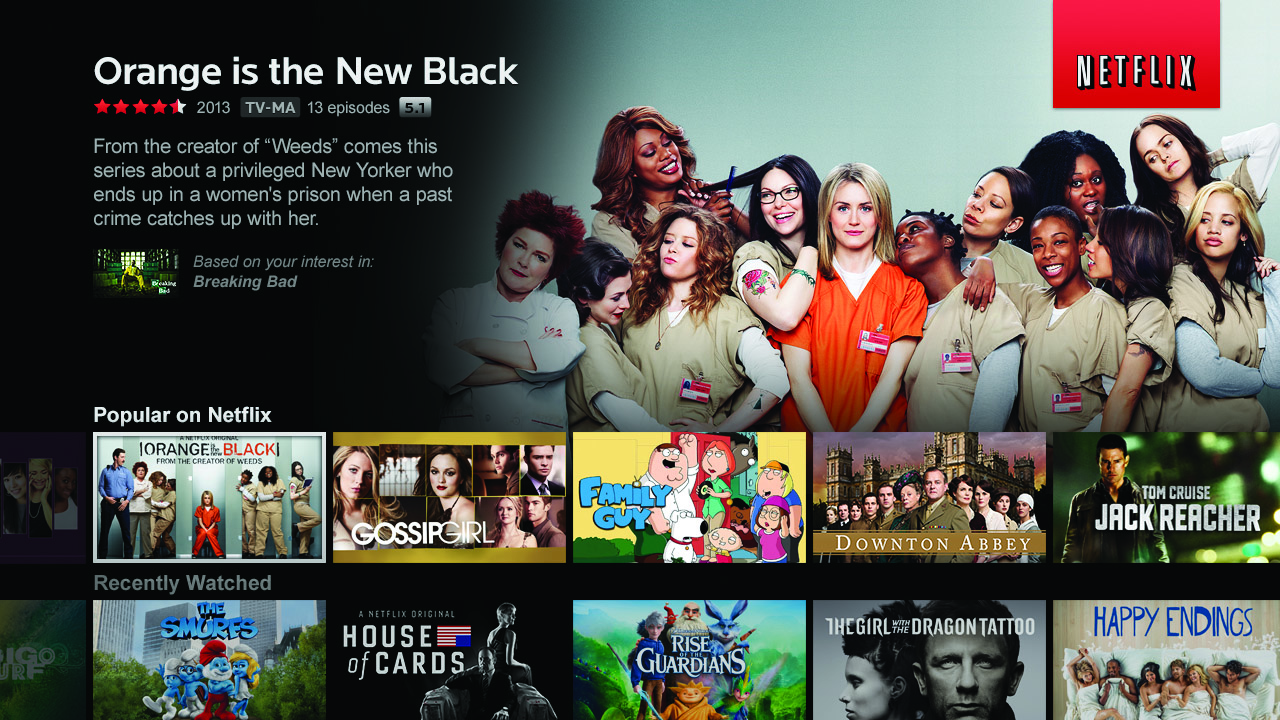 Let’s use map, filter, and concatAll to get a list of your favorite Netflix titles.
Top-rated Movies Collection
var getTopRatedFilms = user =>
   user.videoLists.
      map(videoList => 
         videoList.videos.
            filter(video => video.rating === 5.0)).
      concatAll();

getTopRatedFilms(user).
   forEach(film => console.log(film));
What if I told you…
…that you could create a drag event…
…with nearly the same code?
Top-rated Movies Collection
var getTopRatedFilms = user =>
   user.videoLists.
      map(videoList => 
         videoList.videos.
            filter(video => video.rating === 5.0)).
      concatAll();

getTopRatedFilms(user).
   forEach(film => console.log(film));
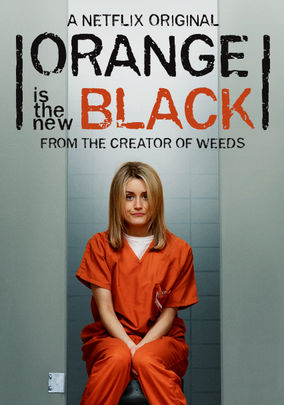 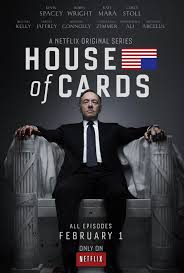 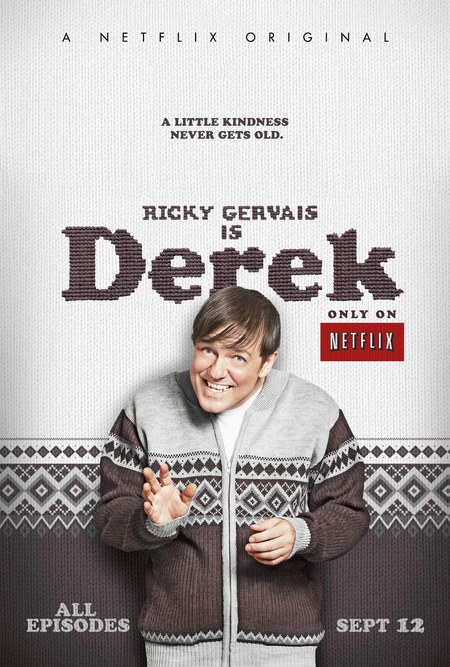 Mouse Drags Collection
var getElementDrags  = elmt =>
   elmt.mouseDowns.
      map(mouseDown => 
         document.mouseMoves.
            filter takeUntil(document.mouseUps)).
      concatAll();

getElementDrags(image).
   forEach(pos => image.position = pos);
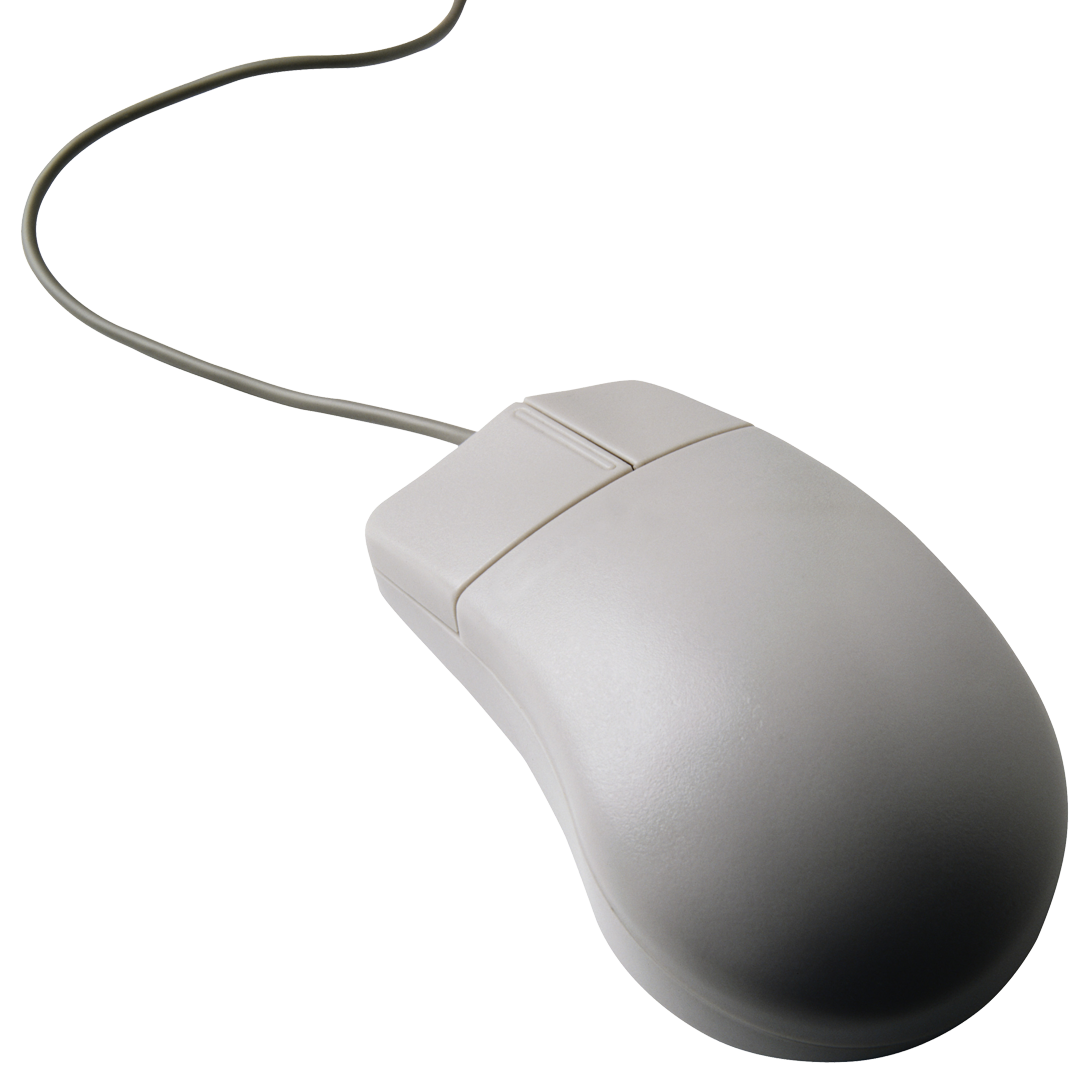 Introducing Observable
Observable === Collection + Time
Reactive Extensions
Observable Type + Array Functions (and more)
Open Source
Ported to…
C
C#/VB.Net
Javascript
Java (Netflix)
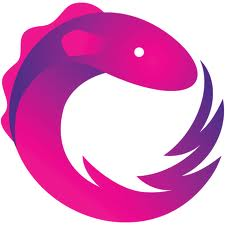 Observables can model…
Events
Animations
Async IO
Events to Observables
var mouseMoves =
   Observable.
      fromEvent(element, “mousemove”);
Event Subscription
// “subscribe”
var handler = (e) => console.log(e);
document.addEventListener(“mousemoves”, handler);

// “unsubscribe”
document.removeEventListener(“mousemoves”, handler);
Observable.forEach
// “subscribe”
var subscription = 
   mouseMoves.forEach(console.log);

// “unsubscribe”
subscription.dispose();
Expanded Observable.forEach
// “subscribe”
var subscription = 
   mouseMoves.forEach(
      // next data
      event => console.log(event),
      // error
      error => console.error(error),
      // completed
      () => console.log(“done”));

// “unsubscribe”
subscription.dispose();
optional
Observable Literal
{1……2…………3}
time
JS6
ForEach
> {1……2…………3}.forEach(console.log)
> {1……2…………3}
time
> 2
>
> 3
>
> 1
>
Map
> {1……2…………3}.map(x => x + 1)
time
> 3
>
> 4
>
> 2
>
Filter
> {1……2…………3}.filter(x => x + 1)
time
> 2
> 3
>
> 2
>
>
concatAll
[
 [1]
 [2, 3], 
 [],
 [4]
].concatAll()

[1, 2, 3, 4]
concatAll
{
…{1}
………{2………………3}, 
……………{}
………………{4}
}.concatAll()

{…1…2………………3…4}
time
TakeUntil
{…1…2…………3}.takeUntil(
{……………4})

{…1…2…}
Source collection
time
Stop collection
Don’t unsubscribe from Events. 
Complete them when another event fires.
Mouse Drags Collection
var getElementDrags  = elmt =>
   elmt.mouseDowns.
      map(mouseDown => 
         document.mouseMoves.
            takeUntil(document.mouseUps)).
      concatAll();

getElementDrags(image).
   forEach(pos => image.position = pos);
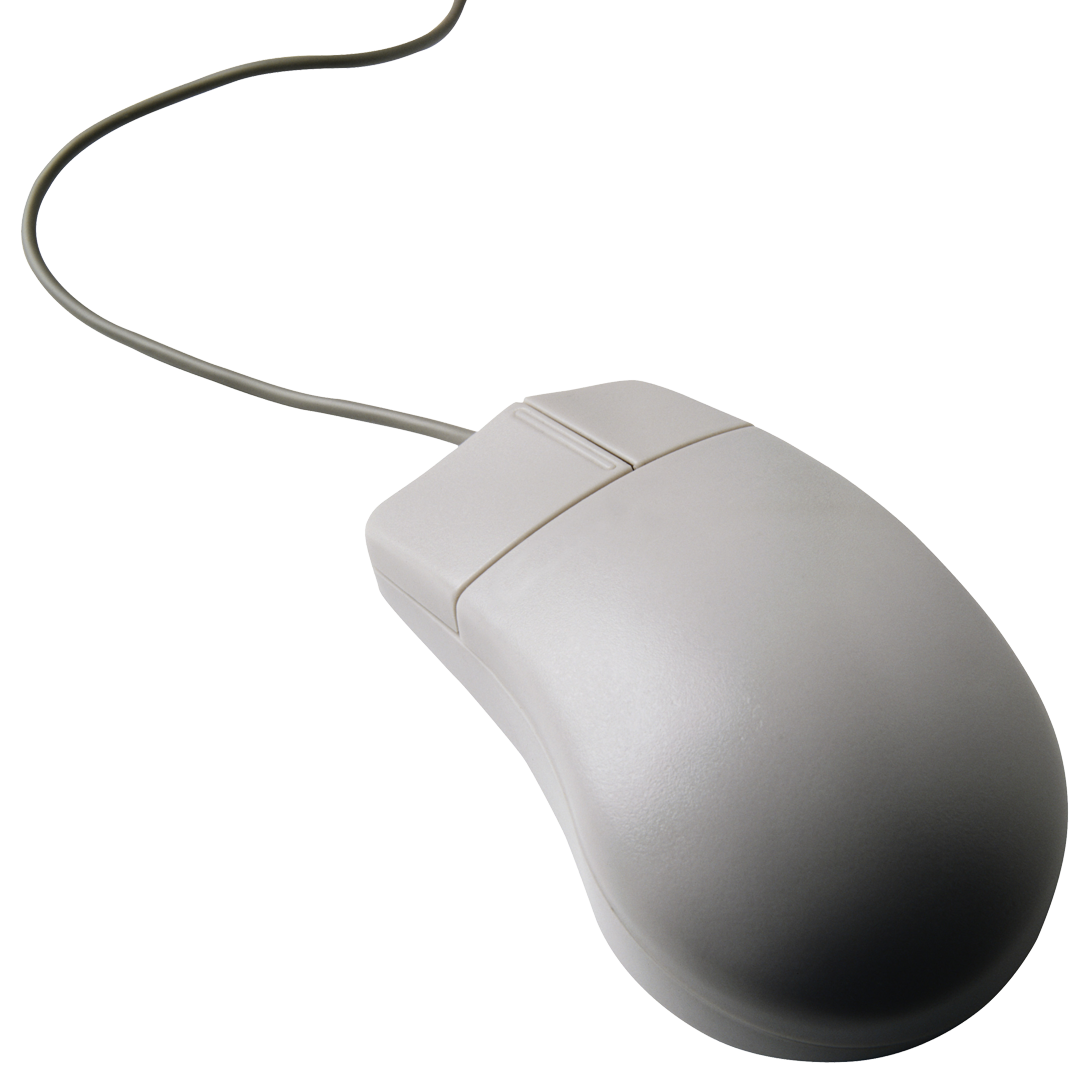 Netflix Search
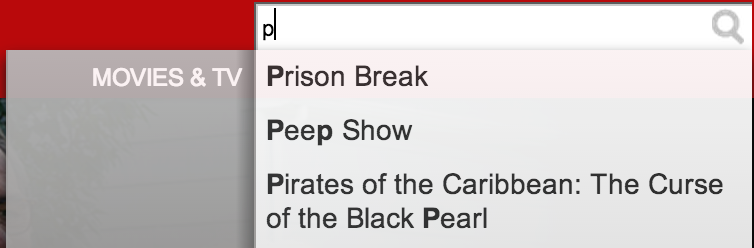 Netflix Search
var searchResultSets = 
   keyPresses.
      throttle(250).
      map(key => 
         getJSON(“/searchResults?q=” + input.value).
            retry(3).
            takeUntil(keyPresses)).
      concatAll();

searchResultSets.forEach(
   resultSet => updateSearchResults(resultSet),
   error => showMessage(“the server appears to be down.”));
Netflix Player
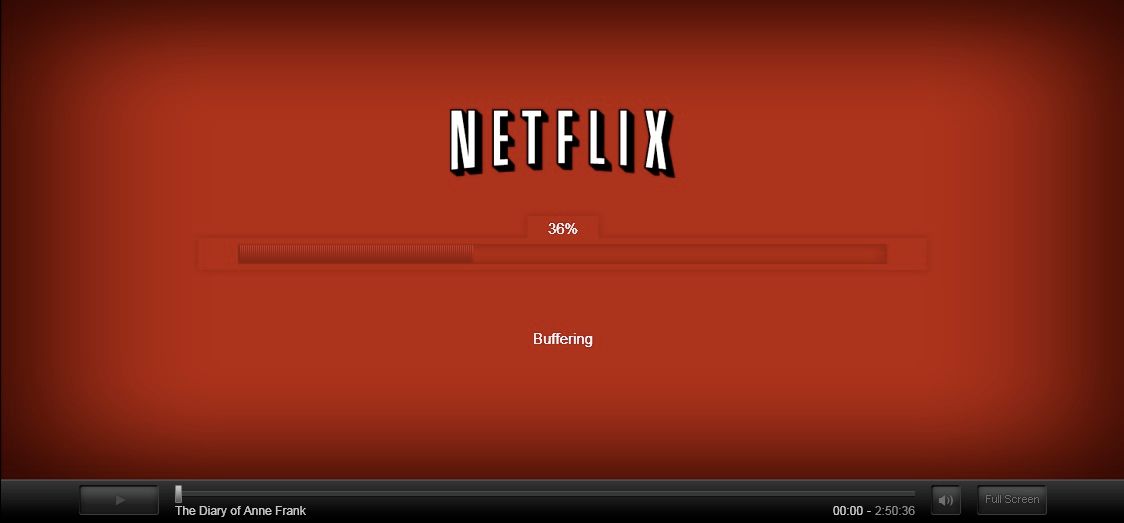 Player Callback Hell
function play(movieId, cancelButton, callback) {
    var movieTicket,
        playError,
        tryFinish = function() {
            if (playError) {
                 callback(null, playError);
            }
            else if (movieTicket && player.initialized) {
                 callback(null, ticket);
            }
        };
    cancelButton.addEventListener(“click”, function() { playError = “cancel”; });
    if (!player.initialized) {
        player.init(function(error) {
            playError = error;
            tryFinish();   
        }
    }
    authorizeMovie(movieId, function(error, ticket) {
        playError = error;
        movieTicket = ticket;
        tryFinish();   
    });
});
Player with Observable
var authorizations = 
   player.
      init().
      map(() =>
         playAttempts.
            map(movieId => 
               player.authorize(movieId).
		       catch(e => Observable.empty).
                     takeUntil(cancels)).
            concatAll())).
      concatAll();
    
authorizations.forEach(
   license => player.play(license),
   error => showDialog(“Sorry, can’t play right now.”));
Netflix: Observable Everywhere
App Startup
Player
Data Access
Animations
View/Model binding
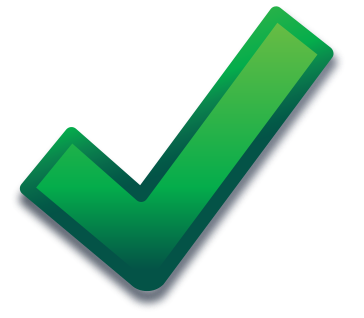 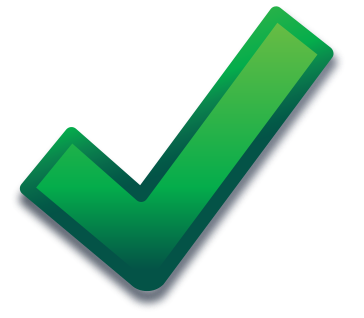 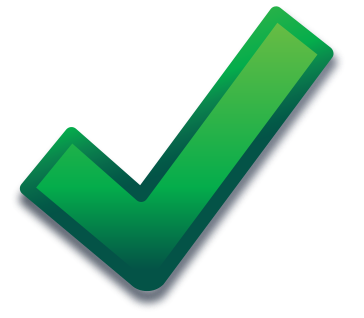 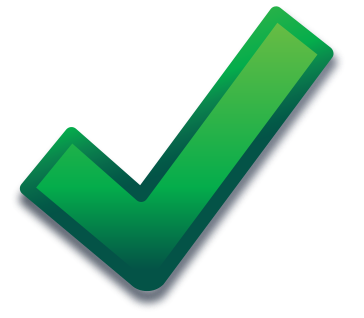 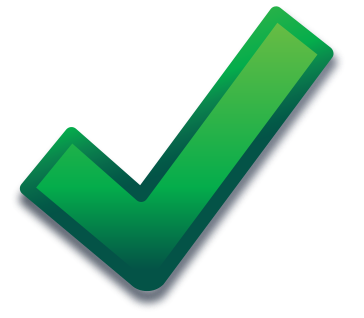 Resources
reactivetrader.azurewebsites.net
https://github.com/Reactive-Extensions/RxJS
RxJava
http://jhusain.github.io/learnrx/
@jhusain
@ReactiveX
@MattPodwysocki
Questions